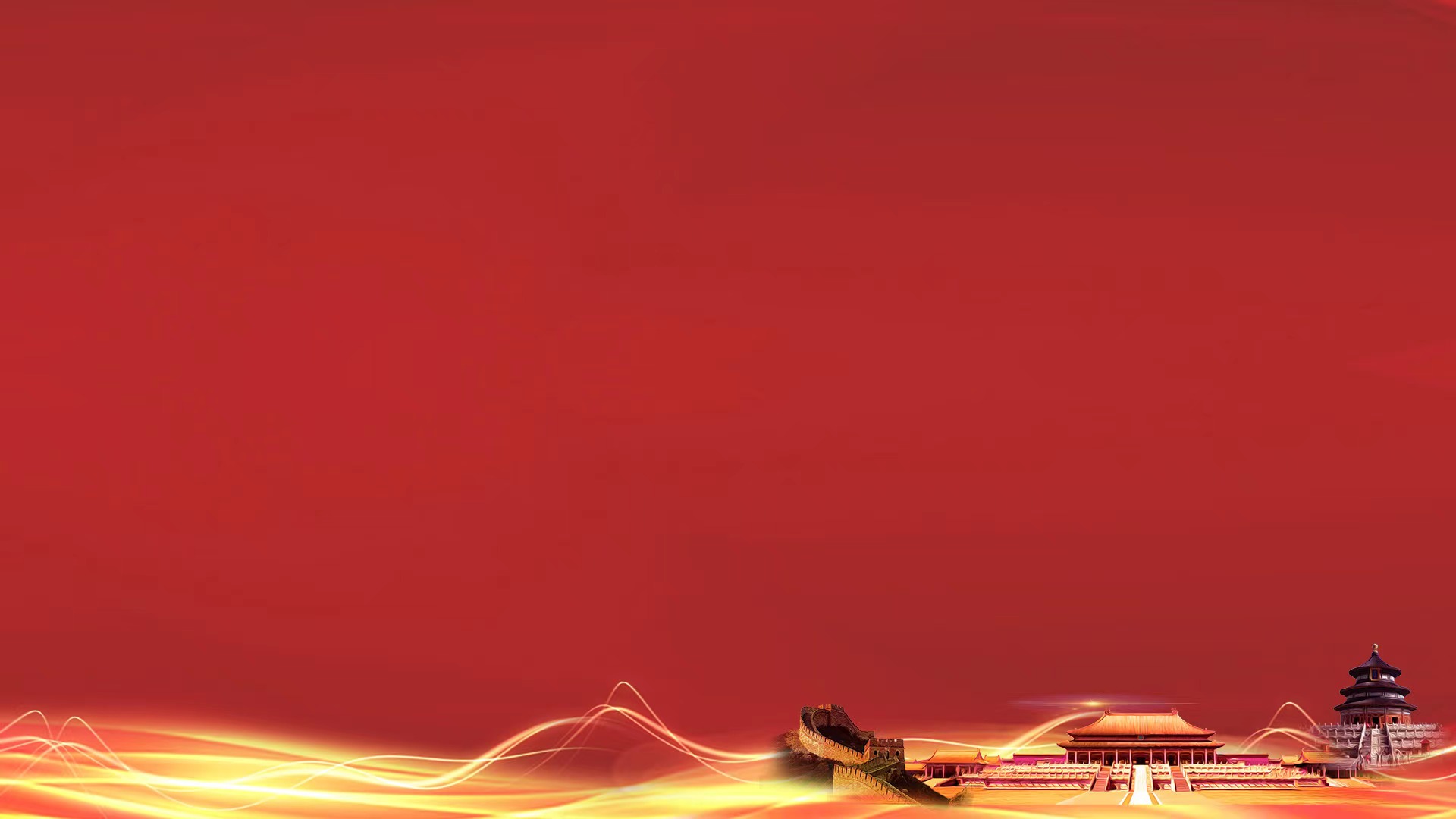 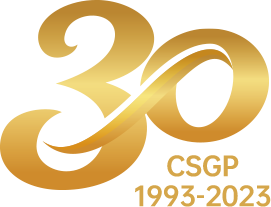 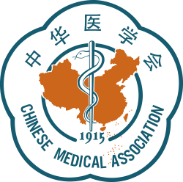 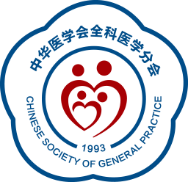 报告题目xxxxxxxxxxxxxxxxxxxxxxxxxxxxx
讲者单位
姓名